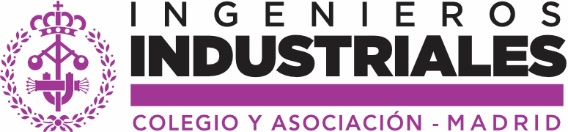 XI TORNEO DE MUS Y DOMINÓ
 SAN JOSÉ 2025
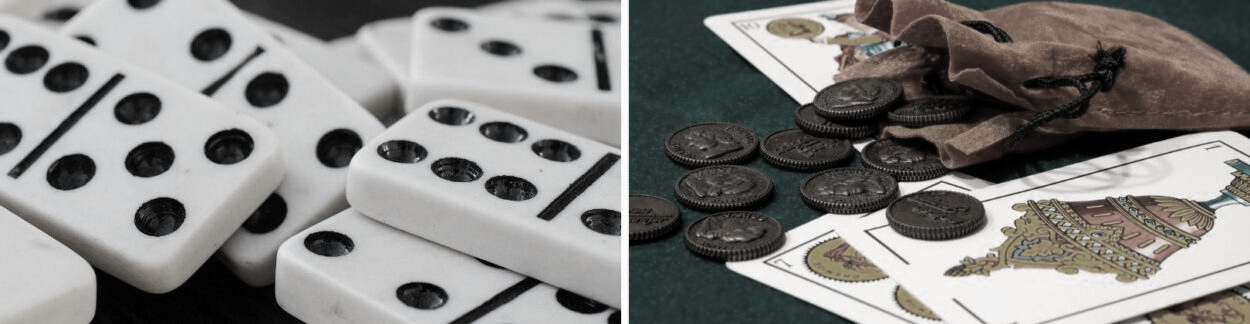 Abierto plazo de inscripción 
hasta el 21 de febrero

Para más información
 aiim@aiim.es 

915 214 041 – 660 731 177